CITY
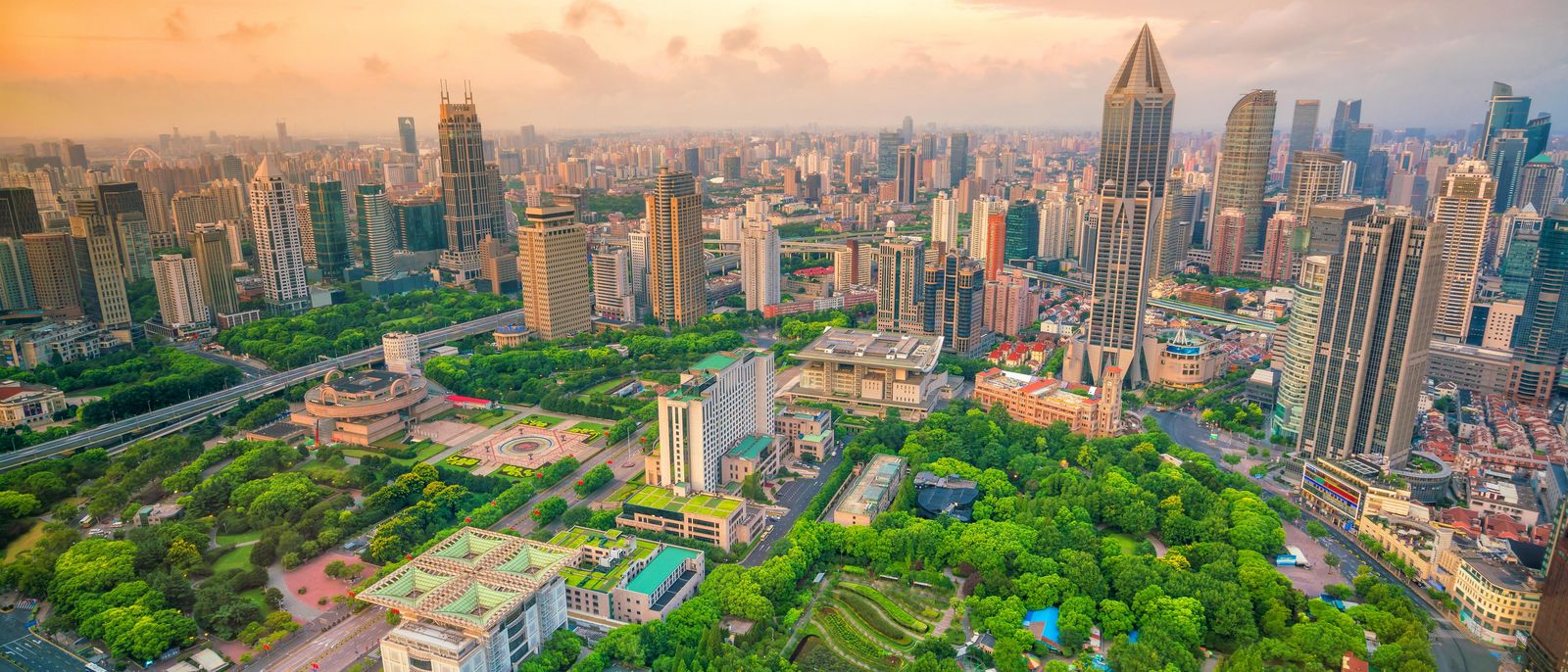 a police station
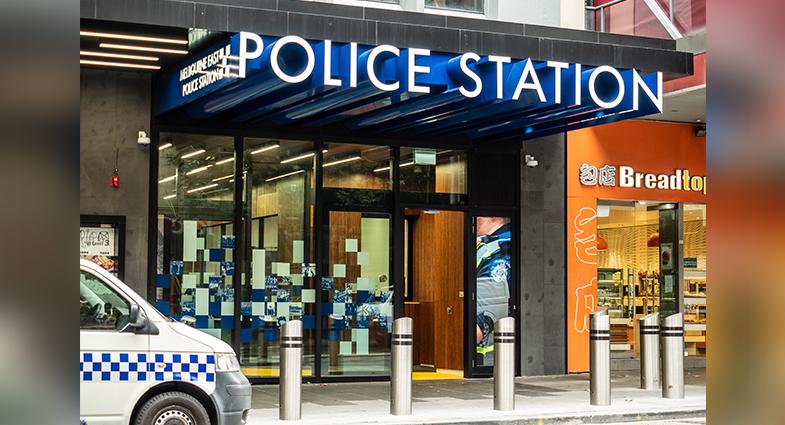 a bus station
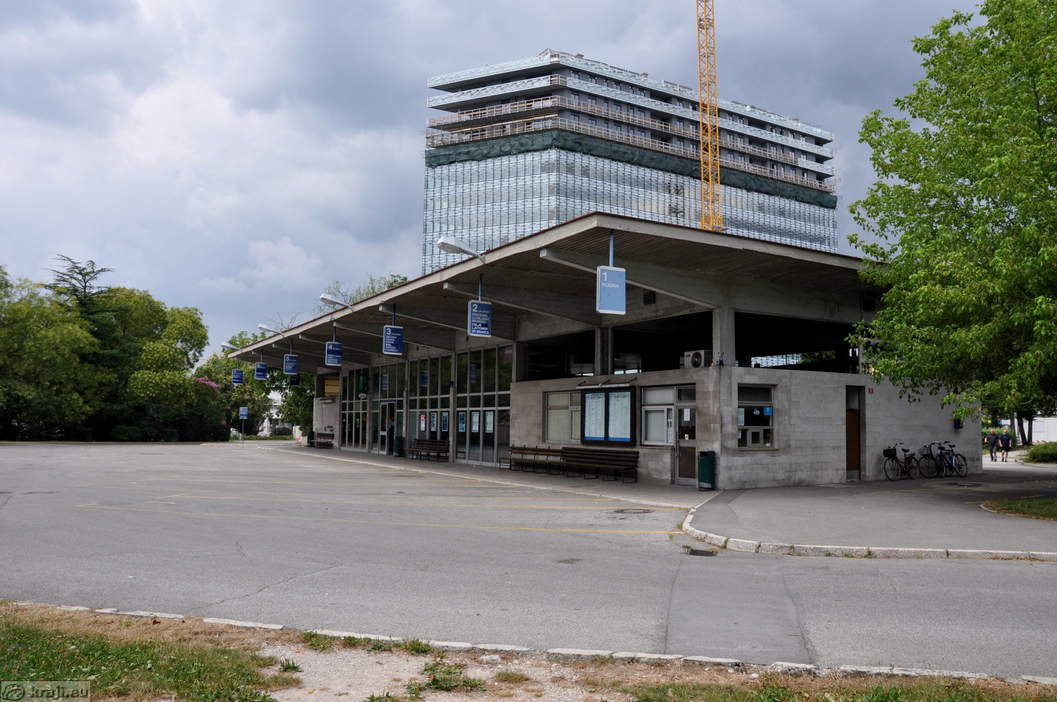 a train station
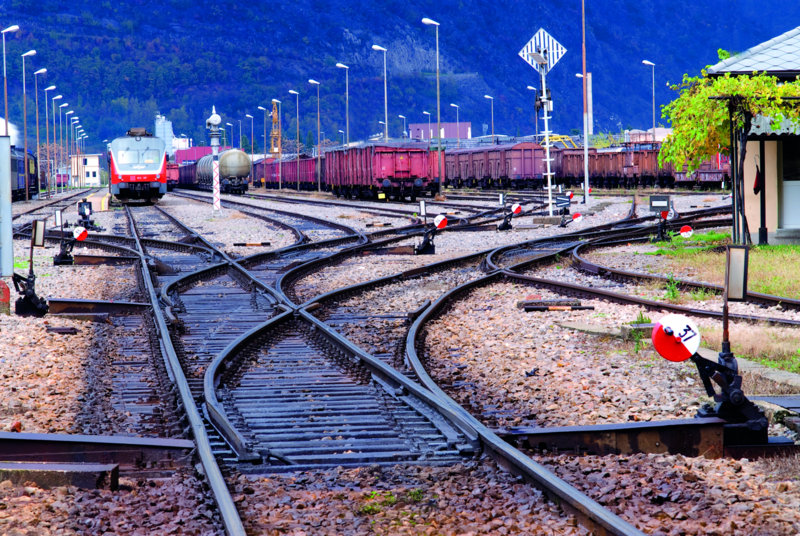 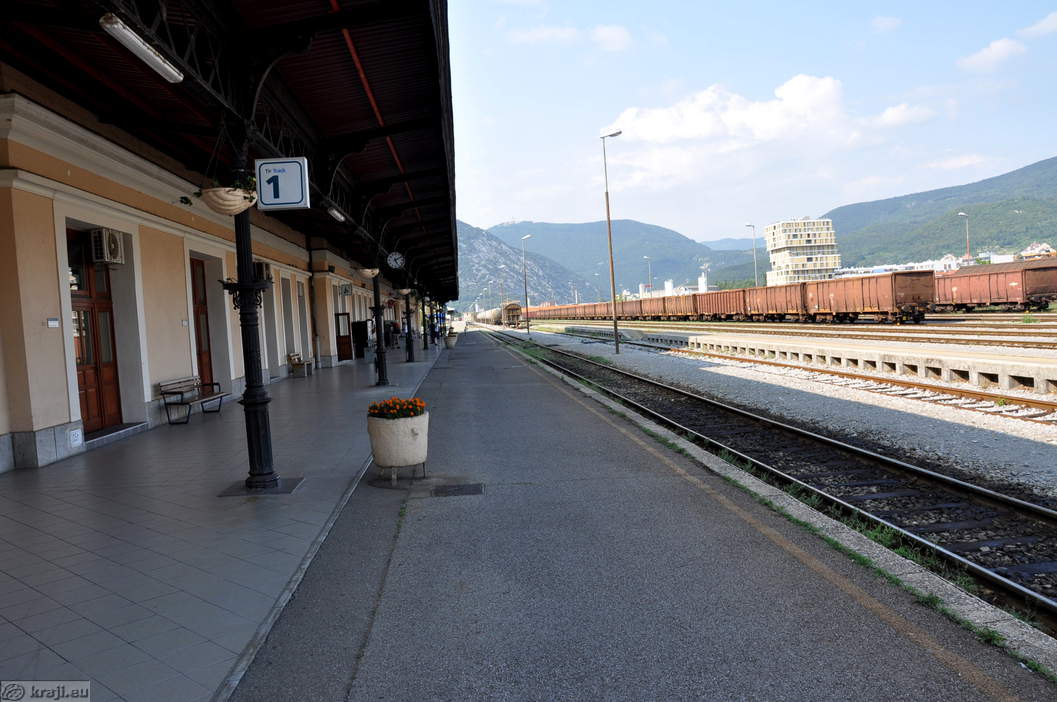 a fire station
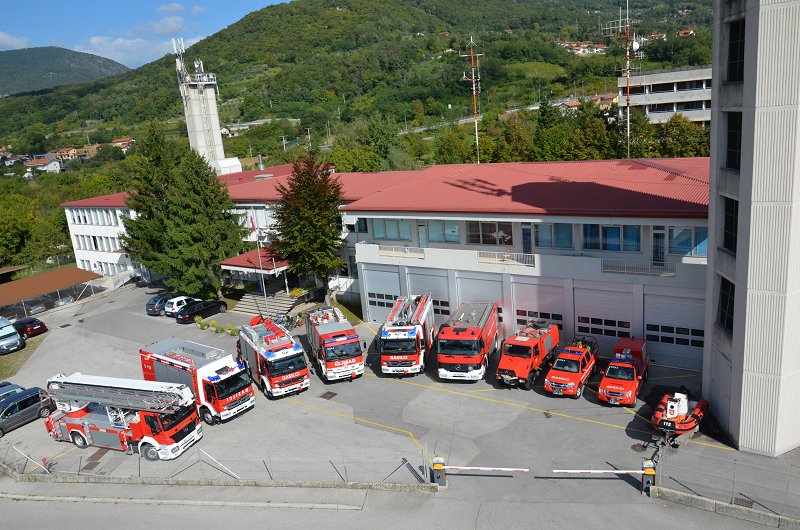 a hospital
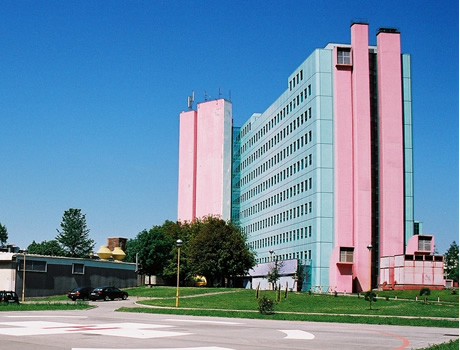 a shopping centre – trgovinski centera shop - trgovina
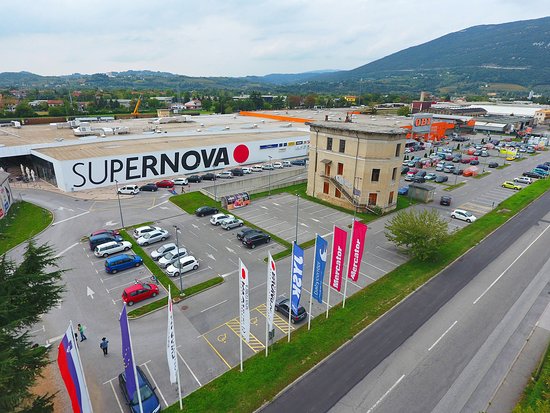 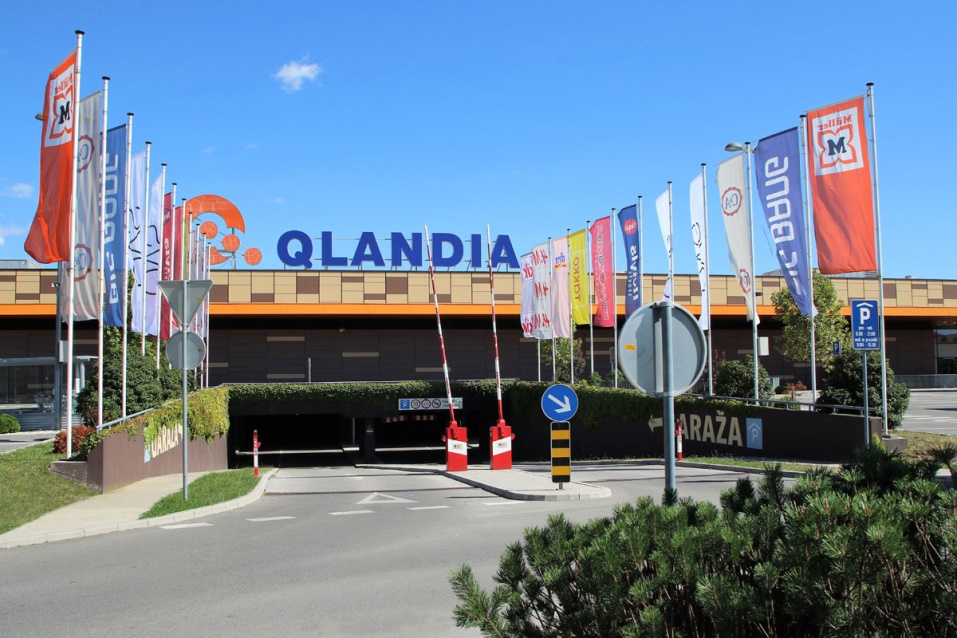 a restaurant
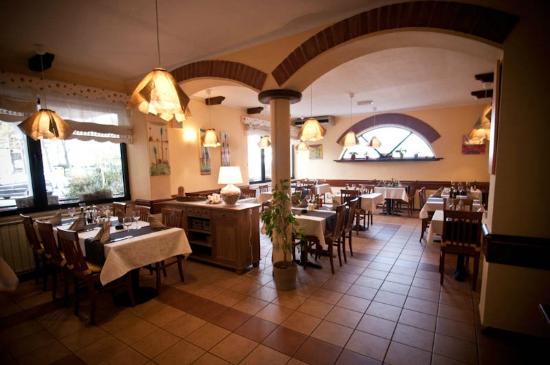 a post office
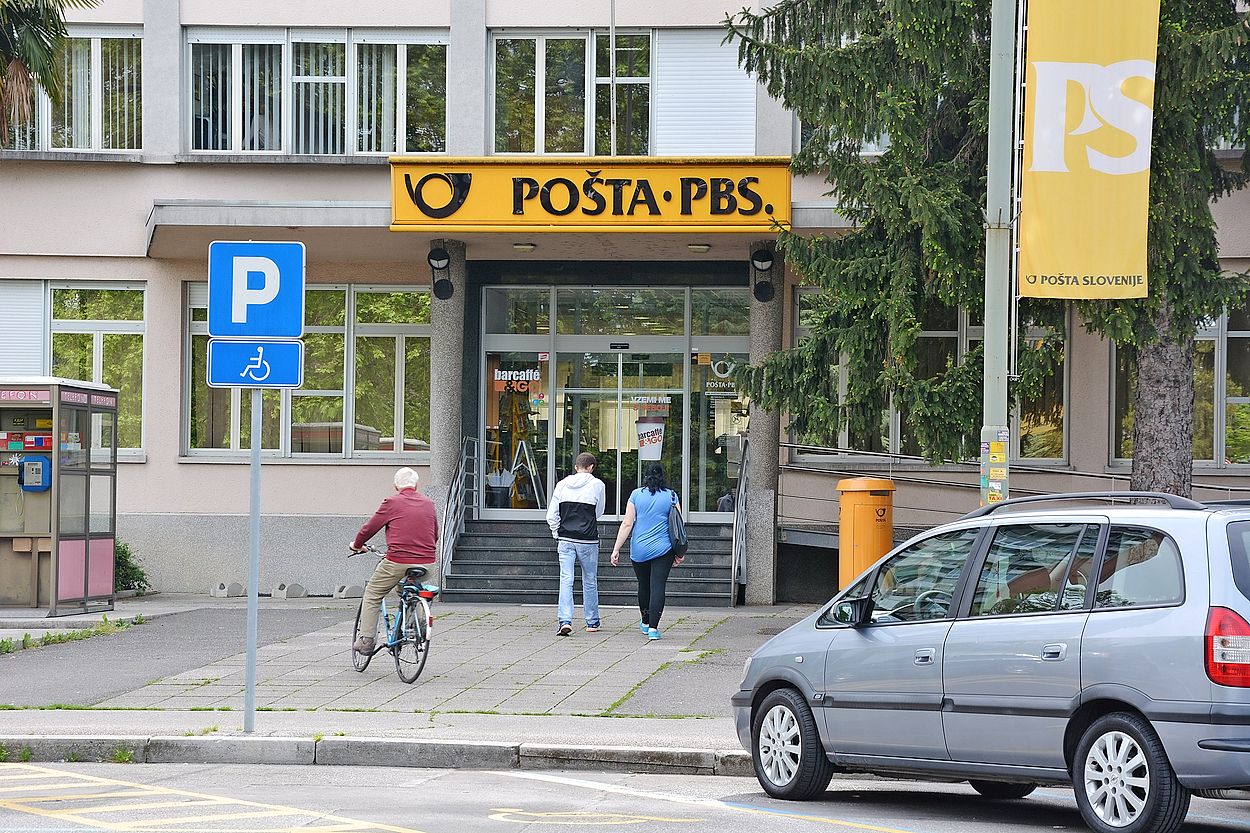 a library
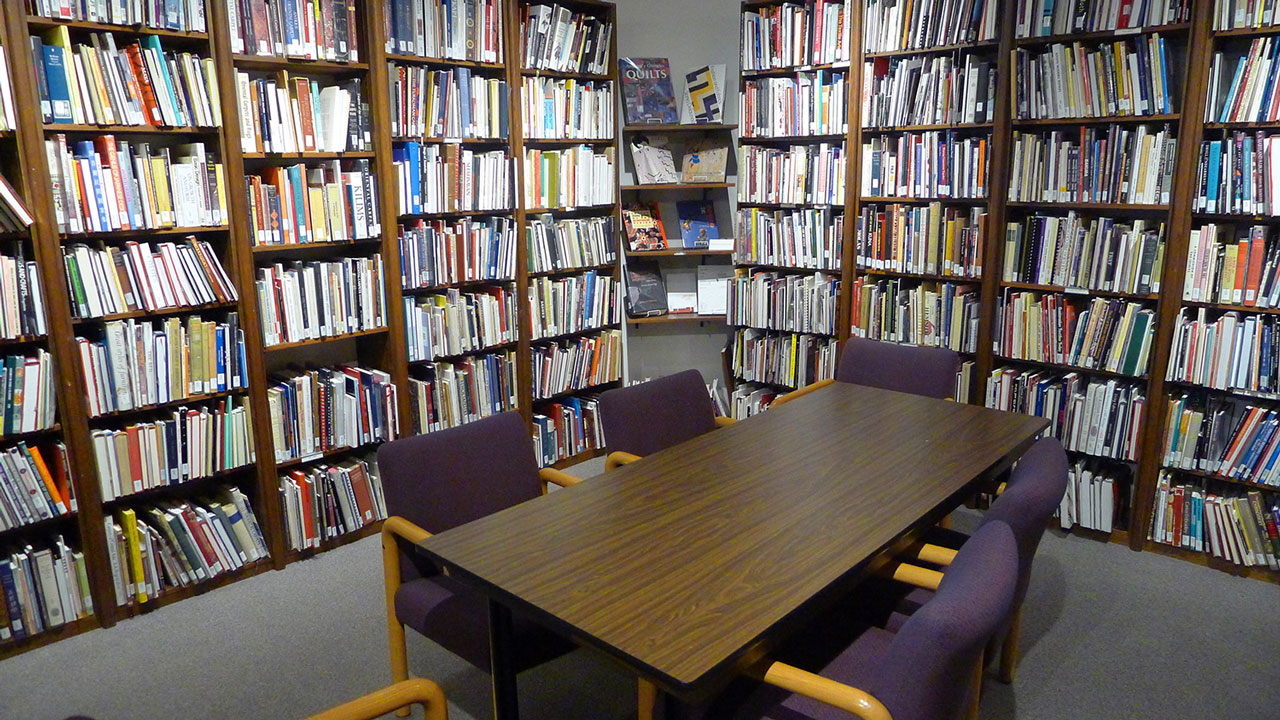 a factory
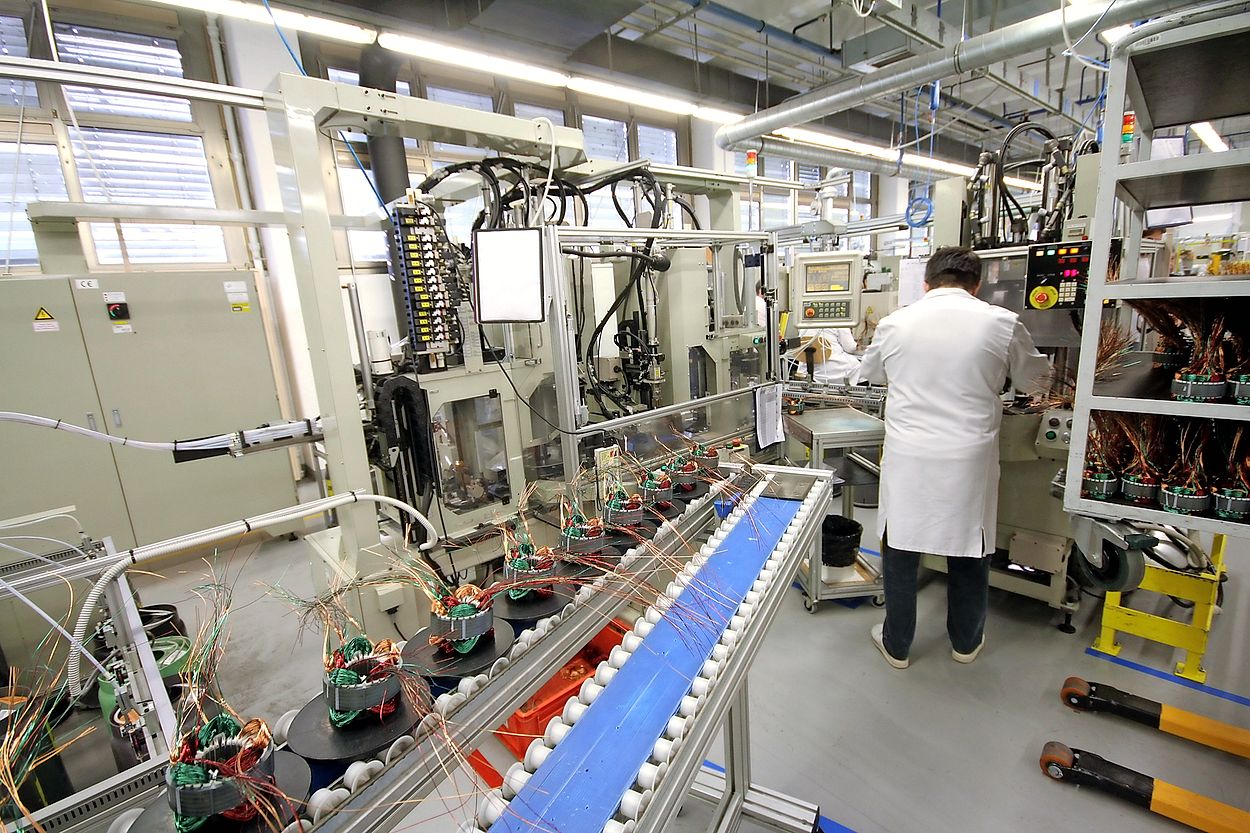 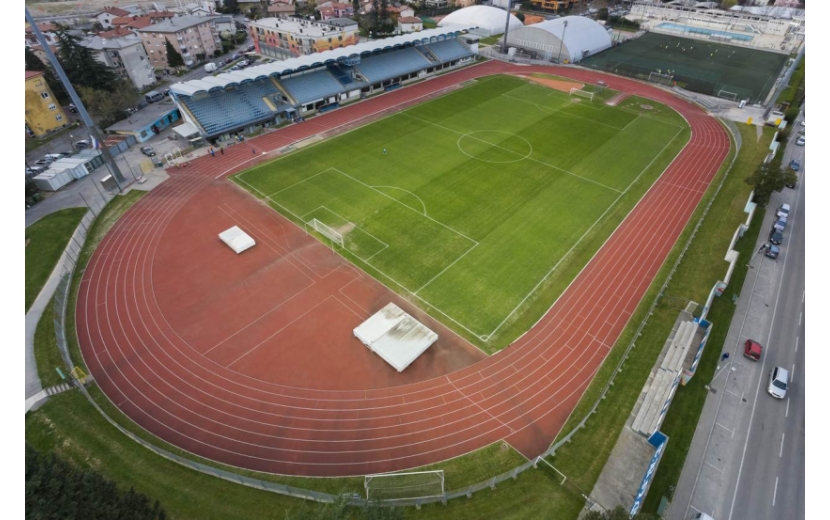 BUILDINGS QUIZ
a post office
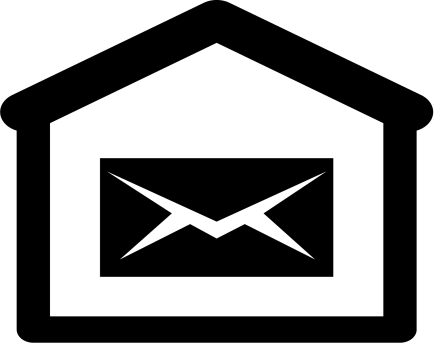 A)


B)


C)
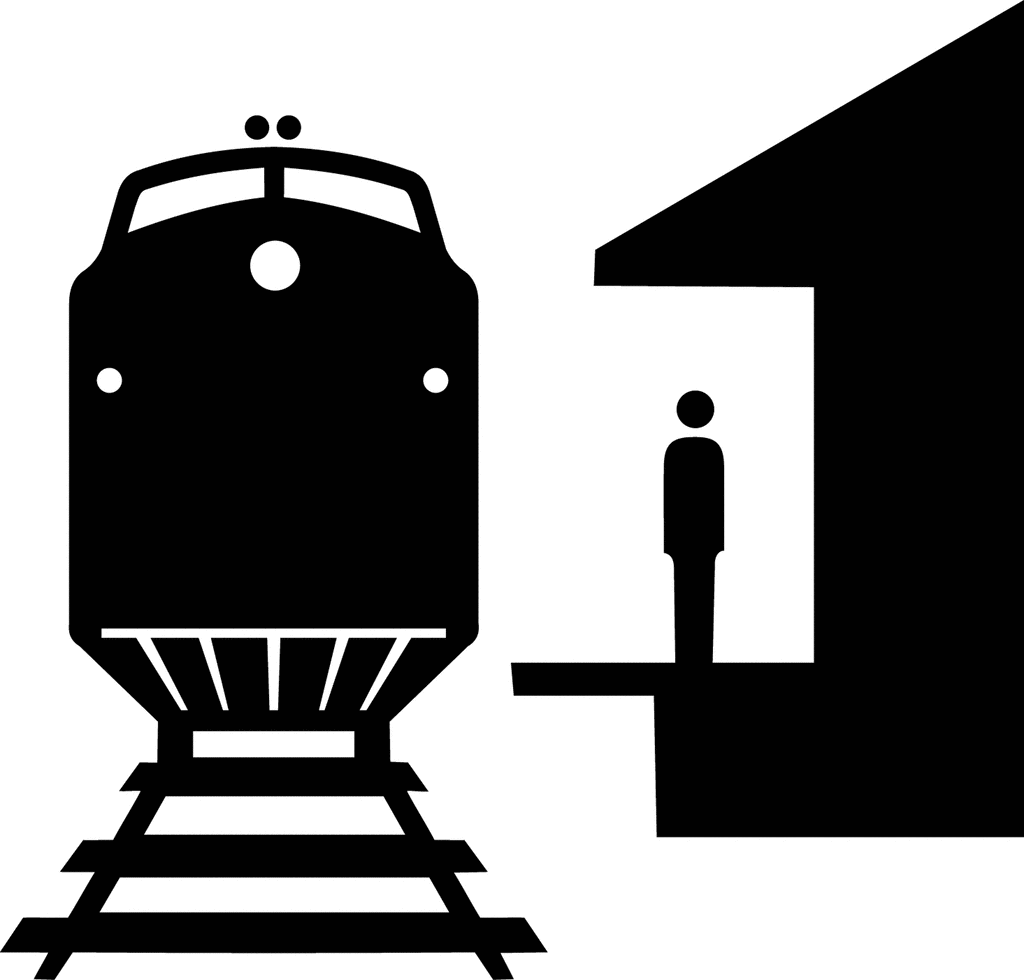 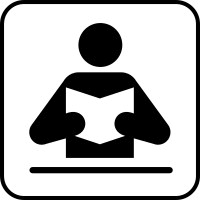 a fire station
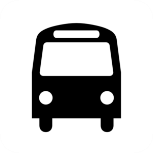 D)


E)


F)
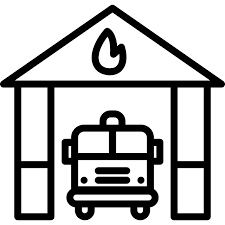 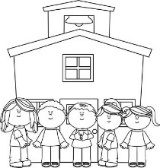 a factory
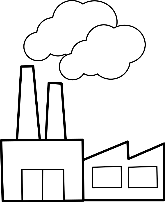 J)


K)



L)
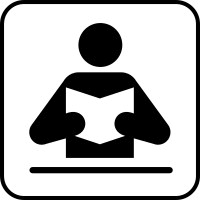 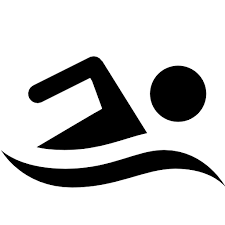 a library
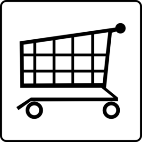 M)


N)


O)
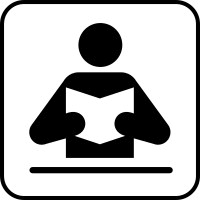 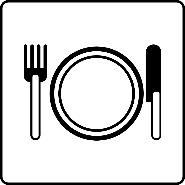 a restaurant
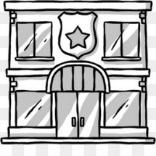 P)


Q)


R)
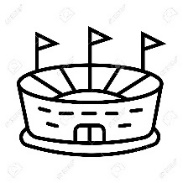 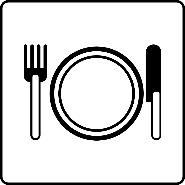 a hospital
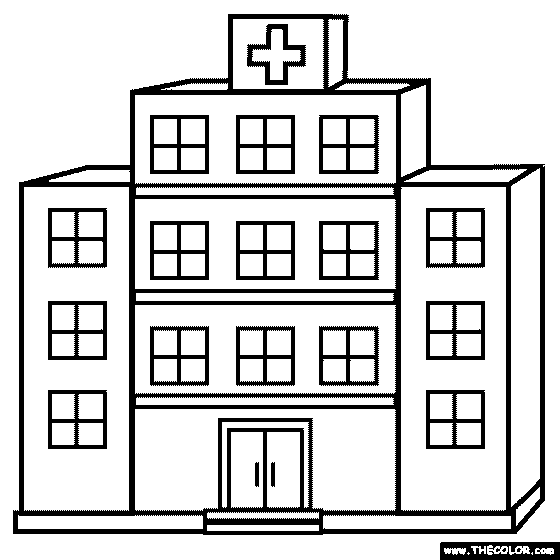 S)


T)


U)
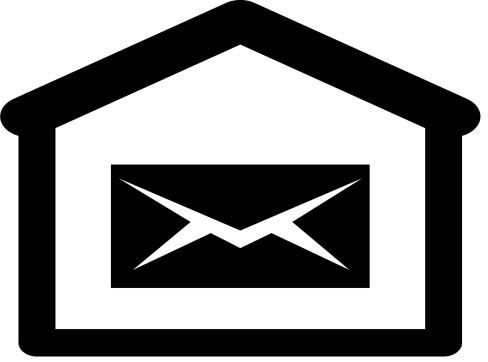 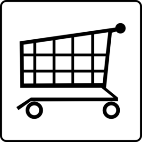 a shop
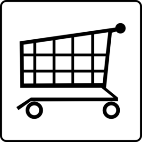 V)


W)


X)
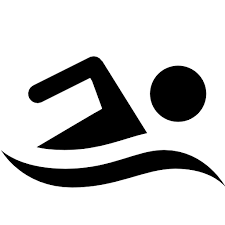 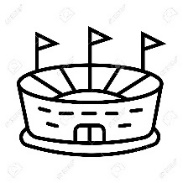 a stadium
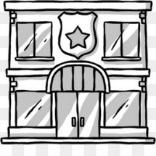 Y)


Z)


A)
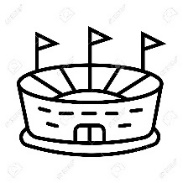 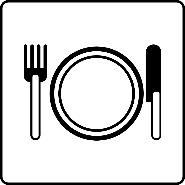